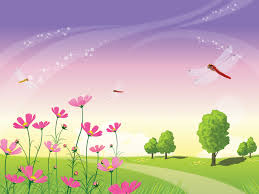 PHÒNG GD VÀ ĐT HUYỆN GIA LÂM 
TRƯỜNG MẦM NON CỔ BI
Lĩnh vực phát triển ngôn ngữ
Môn :văn học
Đề tài :Thơ đàn gà con
Bài thơ "Đàn gà con"
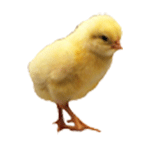 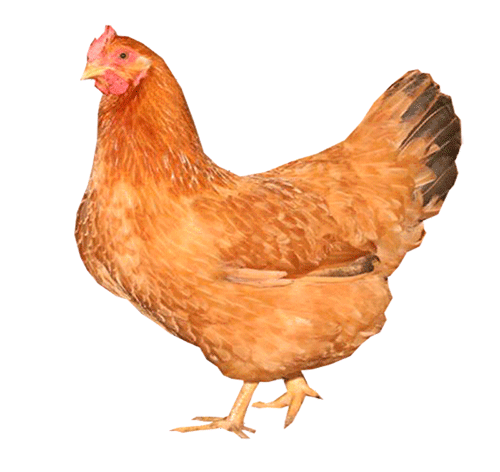 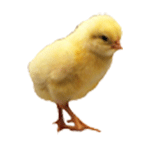 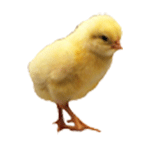 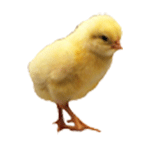 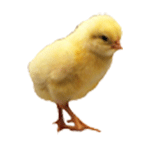 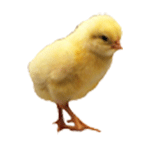 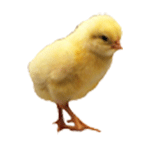 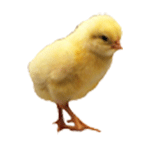 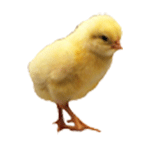 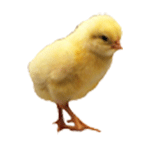 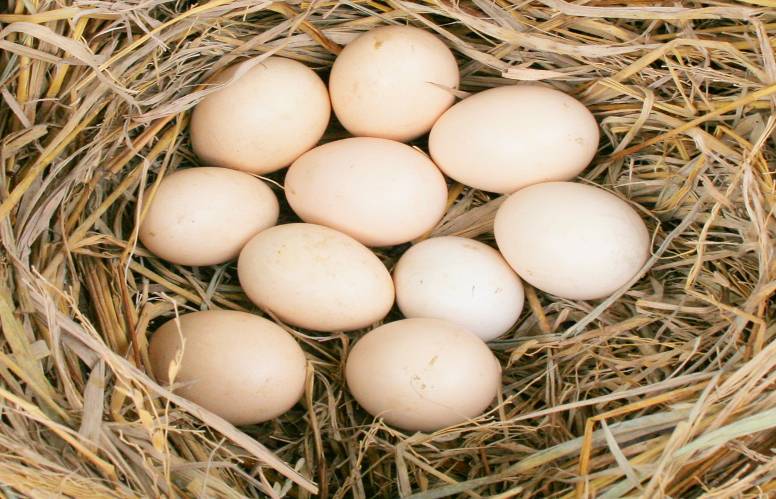 Mười quả trứng tròn
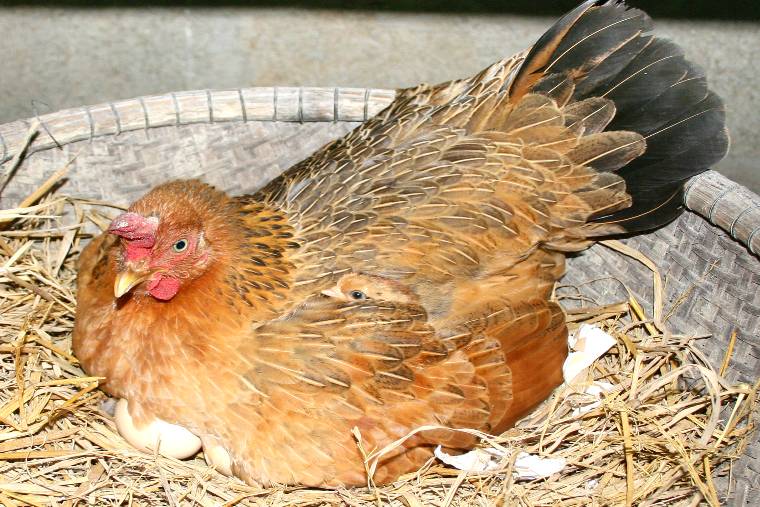 Mẹ gà ấp ủ
Mười chú gà con
Hôm nay ra đủ
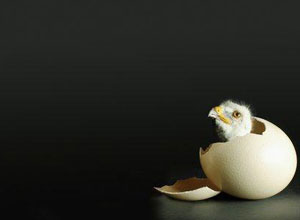 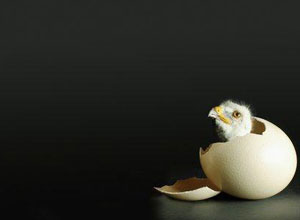 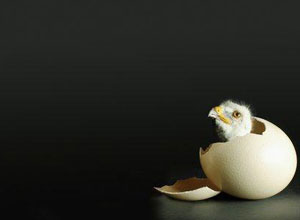 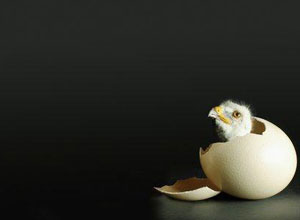 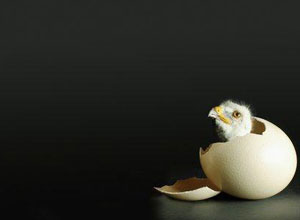 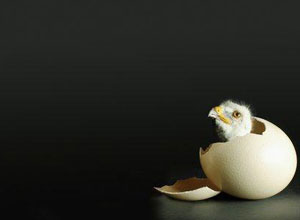 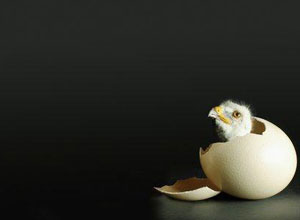 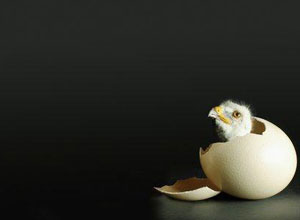 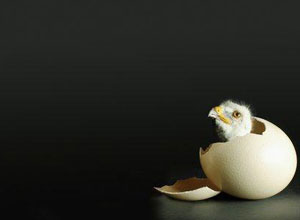 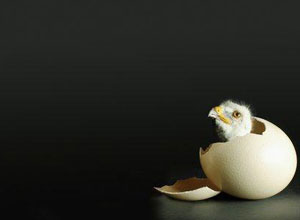 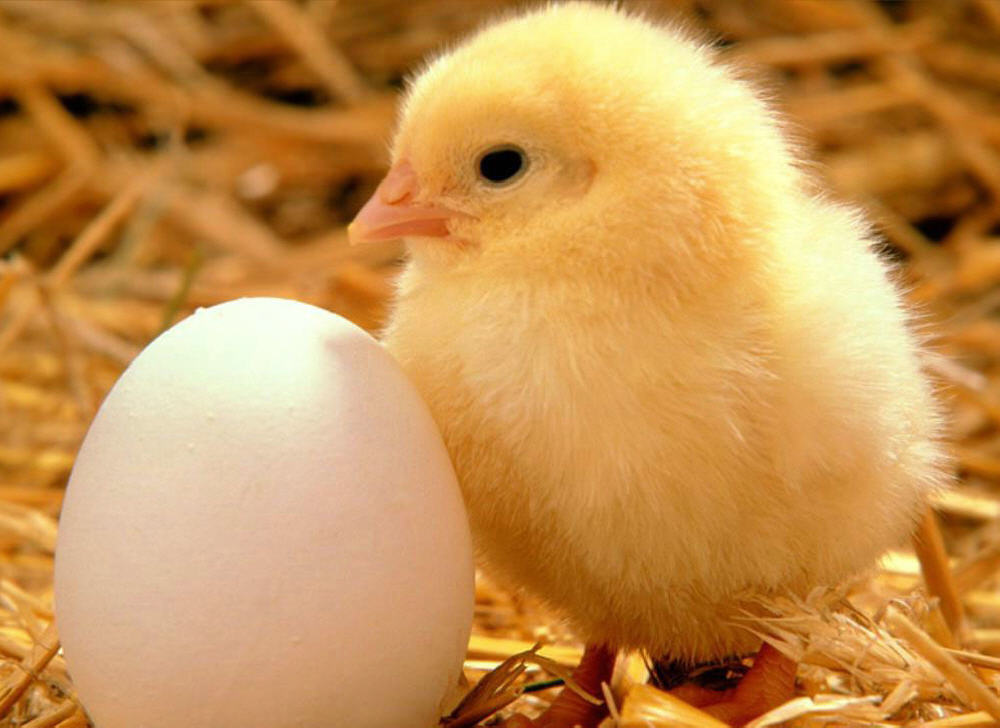 Lòng trắng, lòng đỏ
Thành mỏ, thành chân
Cái mỏ tí hon
Cái chân bé xíu
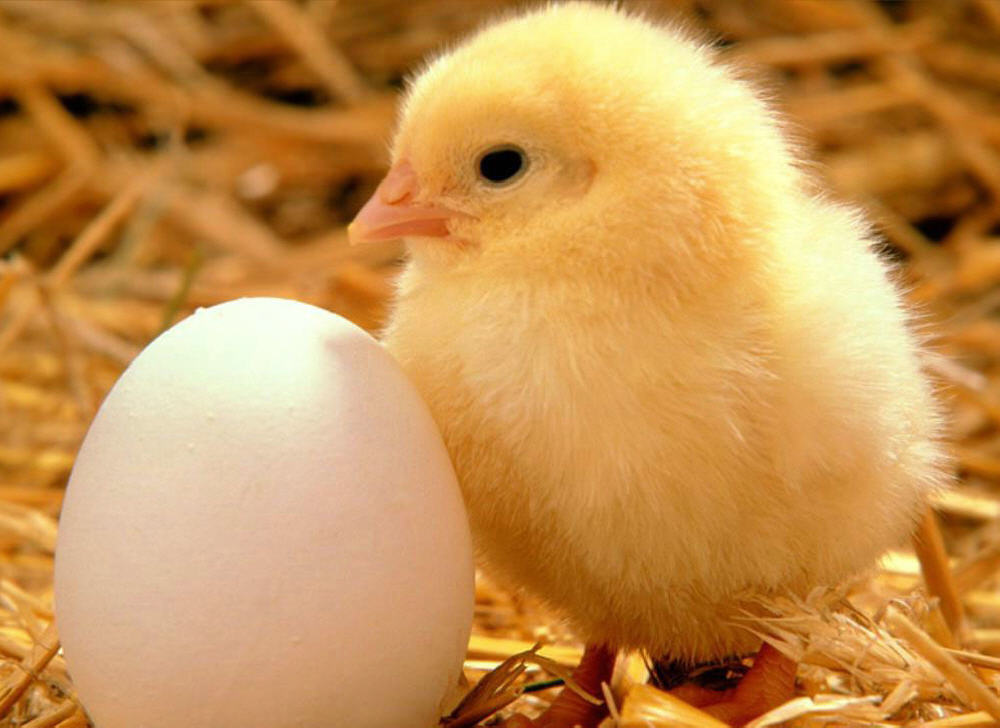 Lông vàng mát dịu
Mắt đen sáng ngời
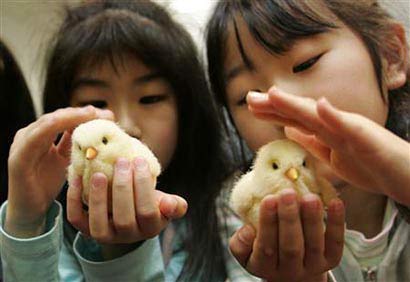 Ơi chú gà ơi
Ta yêu chú lắm
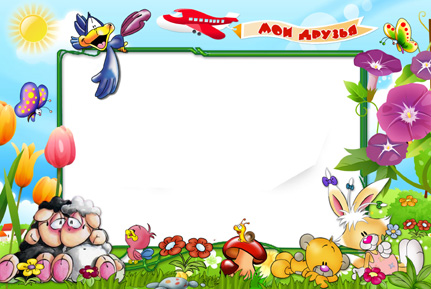 Good bye